It's About People, Not Programs
Leveraging Differentiated Support to Build Principal Capacity
[Speaker Notes: Lindsay]
Today’s agenda
Who we are
District context
Differentiated support: What is it? How does it work?
Reflection
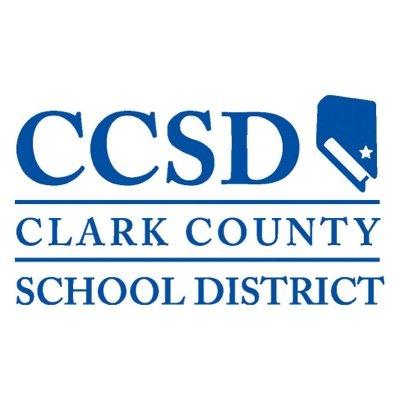 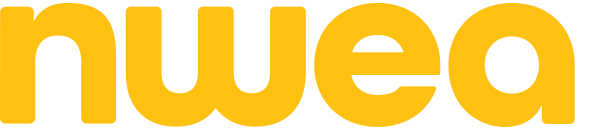 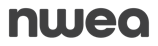 Who we are
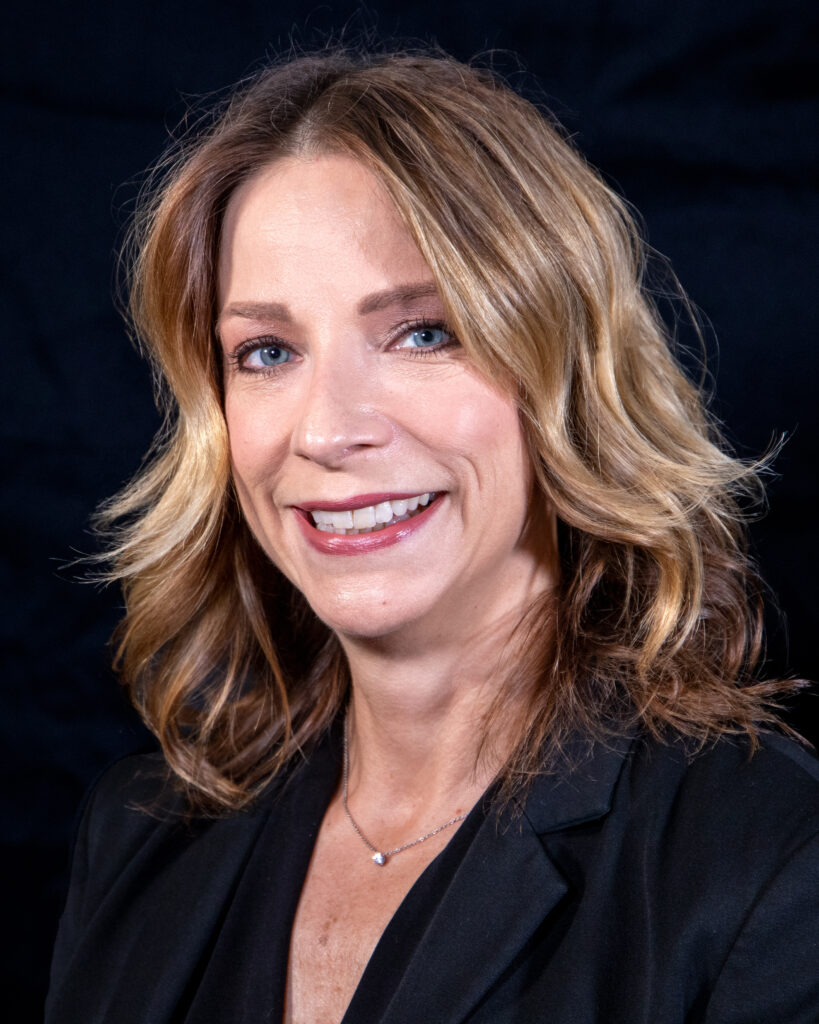 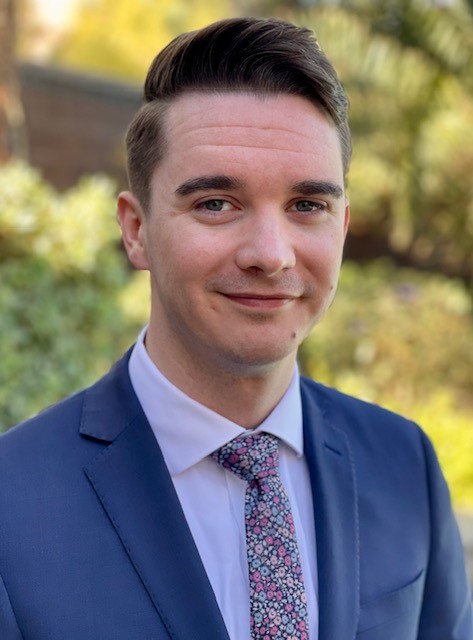 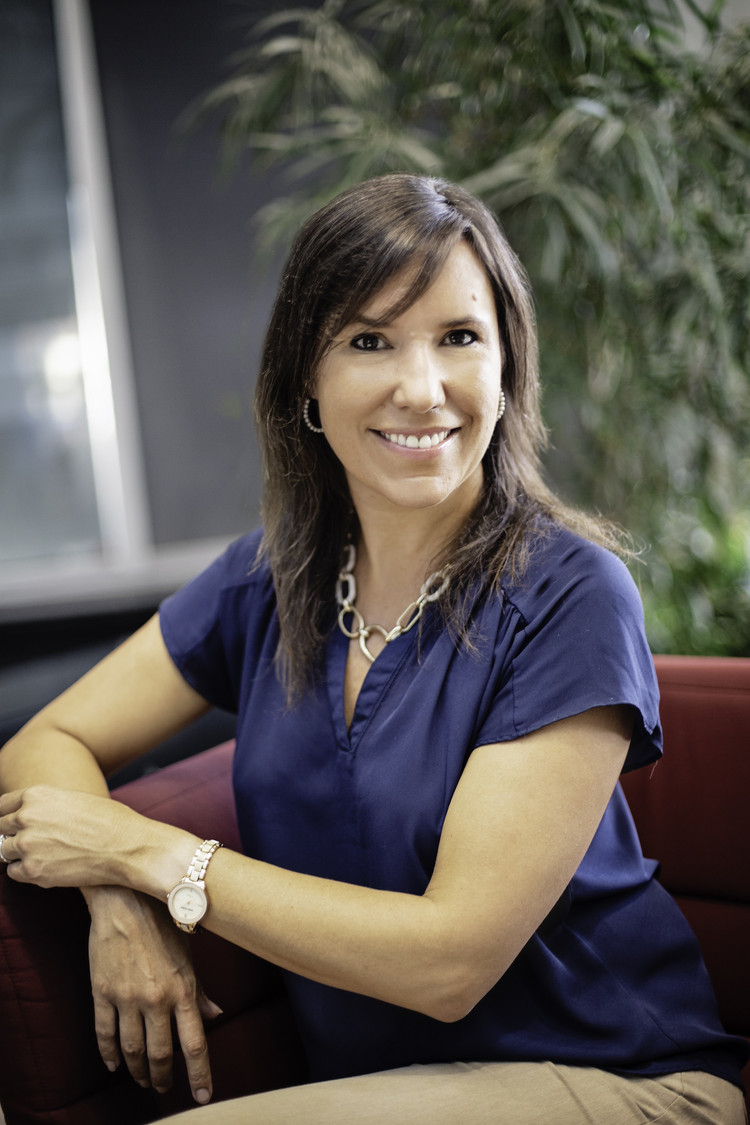 Dr. Deanna Jaskolski
Region 3 Superintendent
Corbin EdingtonManager, Professional
Learning Strategic
Accounts, NWEA
Dr. Lindsay PrendergastProfessional Learning
Consultant, NWEA
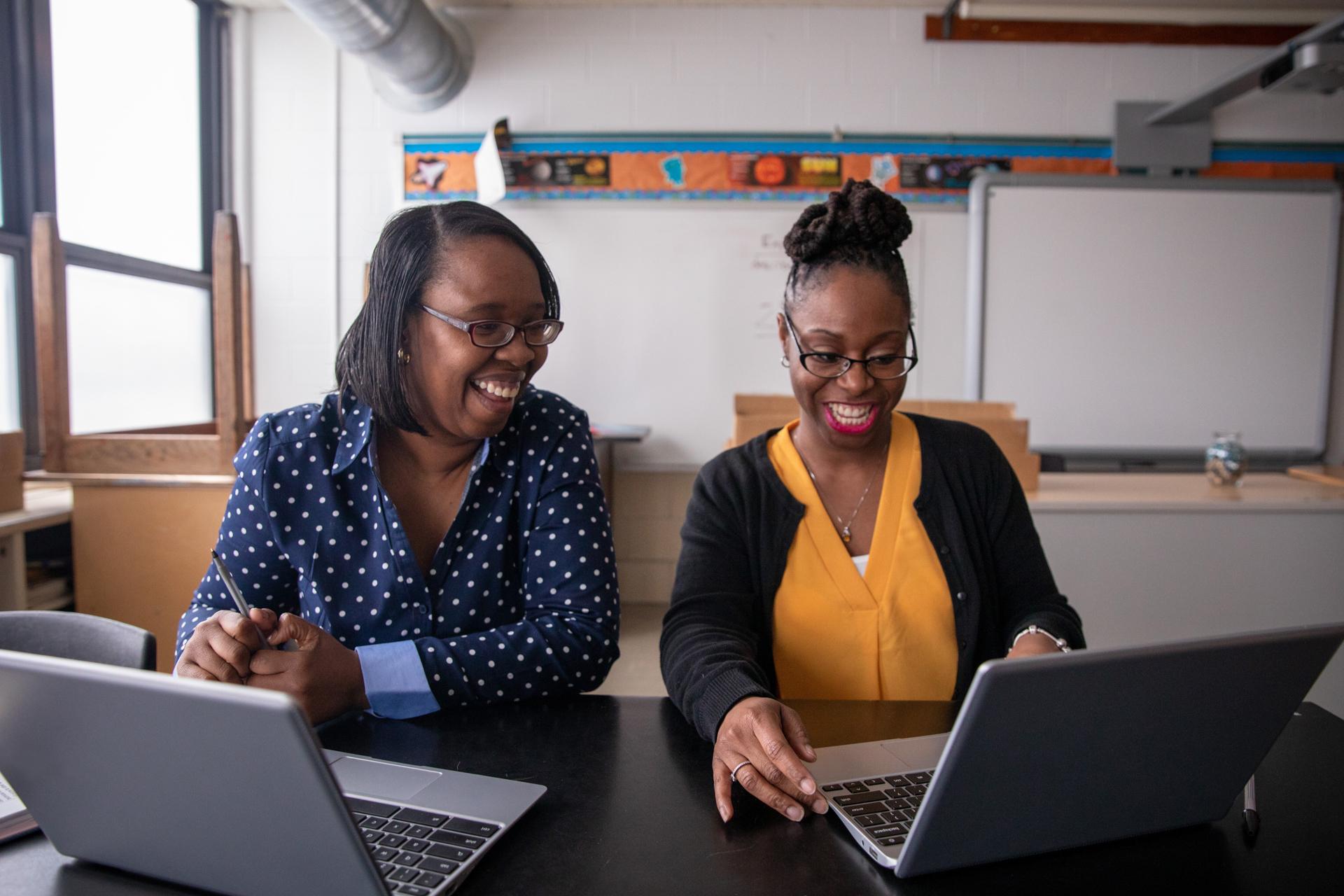 Clark County School District
Nation's 5th largest school district
Serving over 300,000 students 
More than 40,000 team members across the District 
3 Regions and one Transformation Network to support school sites
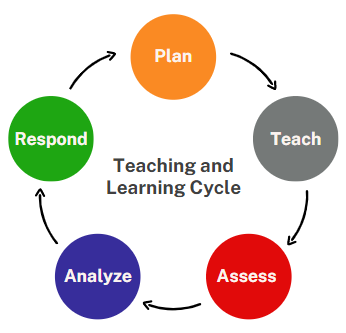 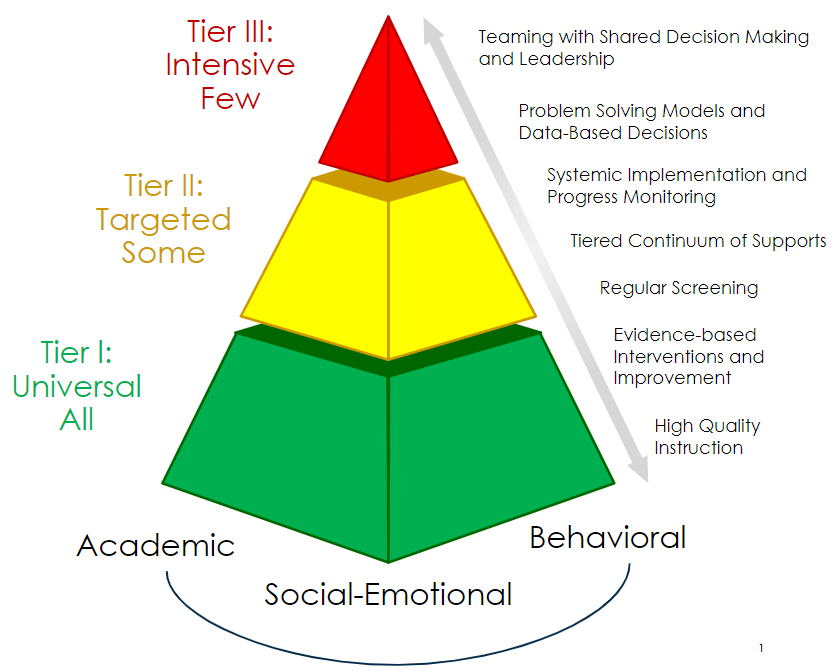 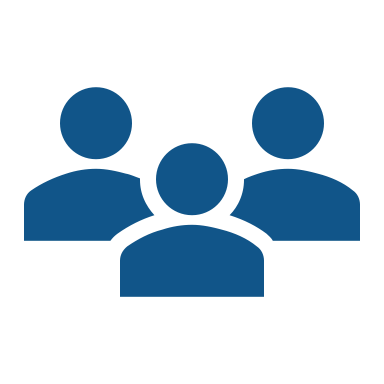 [Speaker Notes: Presenter:
Time: 1 Minute
Materials: N/A

Presenter: As MTSS represents our framework for academics, social-emotional, and behavioral learning, our Teaching and Learning Cycle is embedded within every Tier of MTSS. We plan, teach, assess, and analyze student data, and respond in every Tier. Based on the Tier, components within the cycle may be intensified and happen more frequently. The Teaching and Learning Cycle in Tier II will occur in smaller groups that are aligned to knowledge, skill, and/or concept deficit. We have also been working on our Professional Learning Communities framework, which is imbedded within the Teaching and Learning Cycle within “Plan” and “Analyze.” These processes work together to impact high-quality instruction to improve student outcomes.]
Differentiated School Support Framework
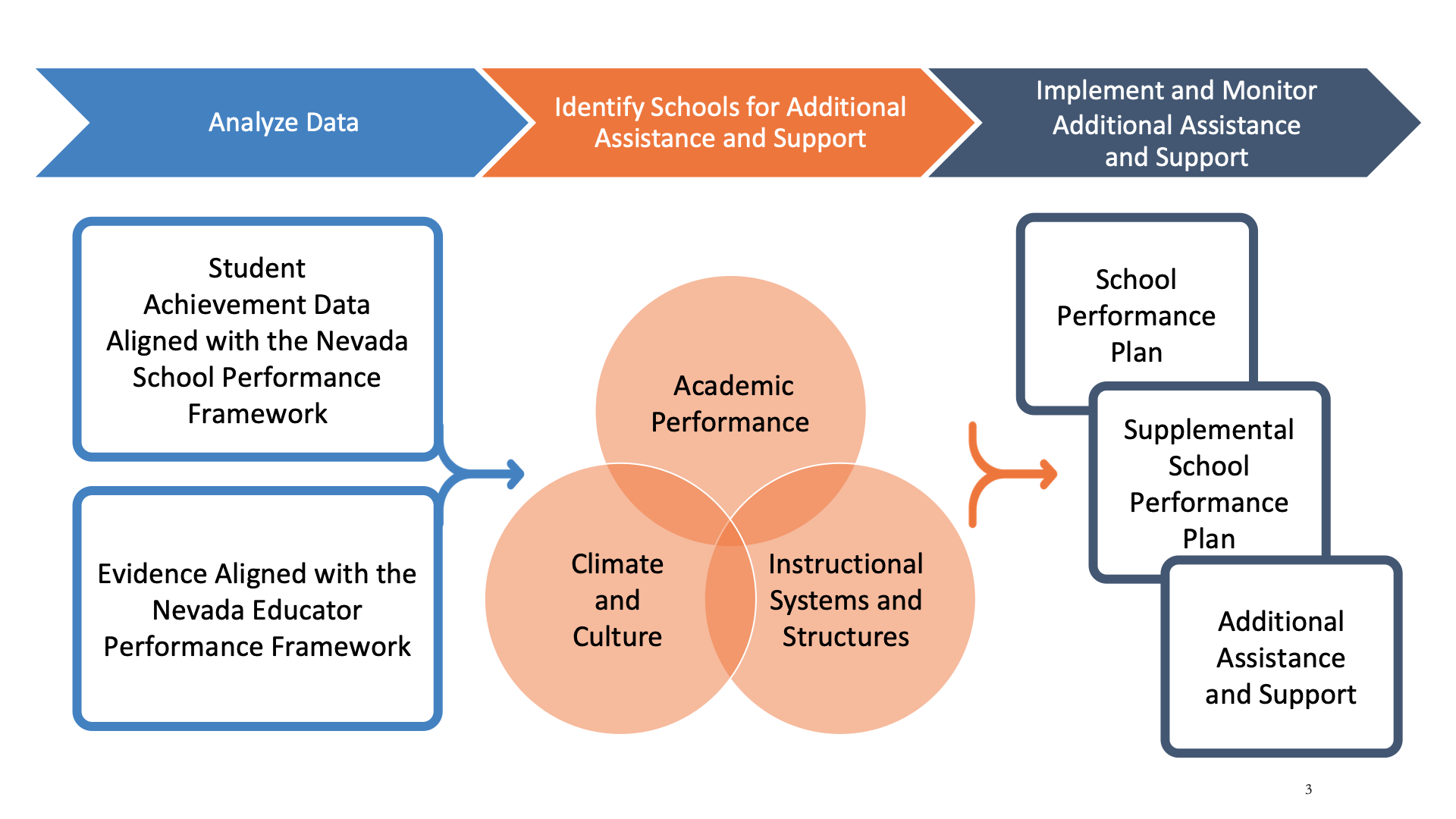 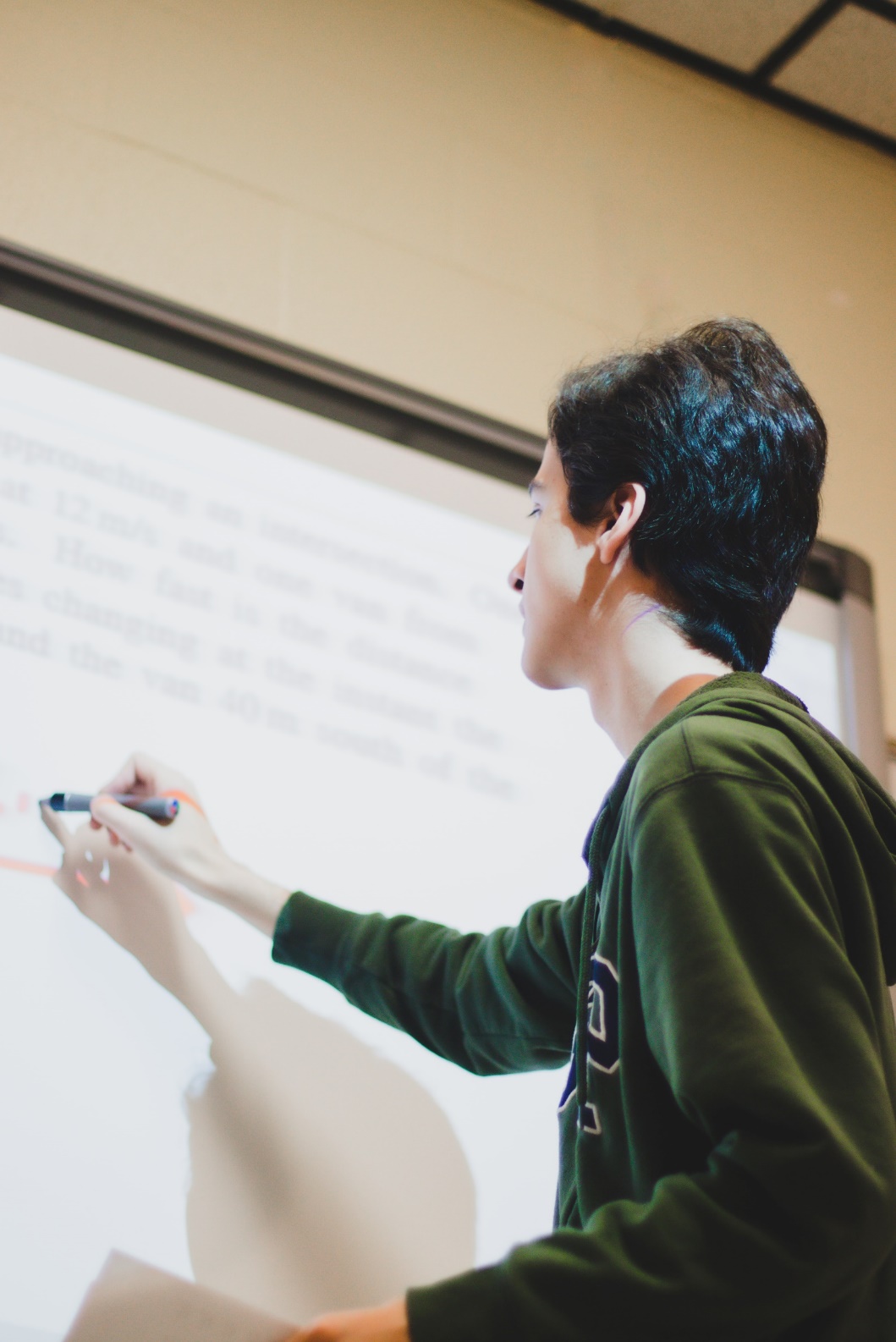 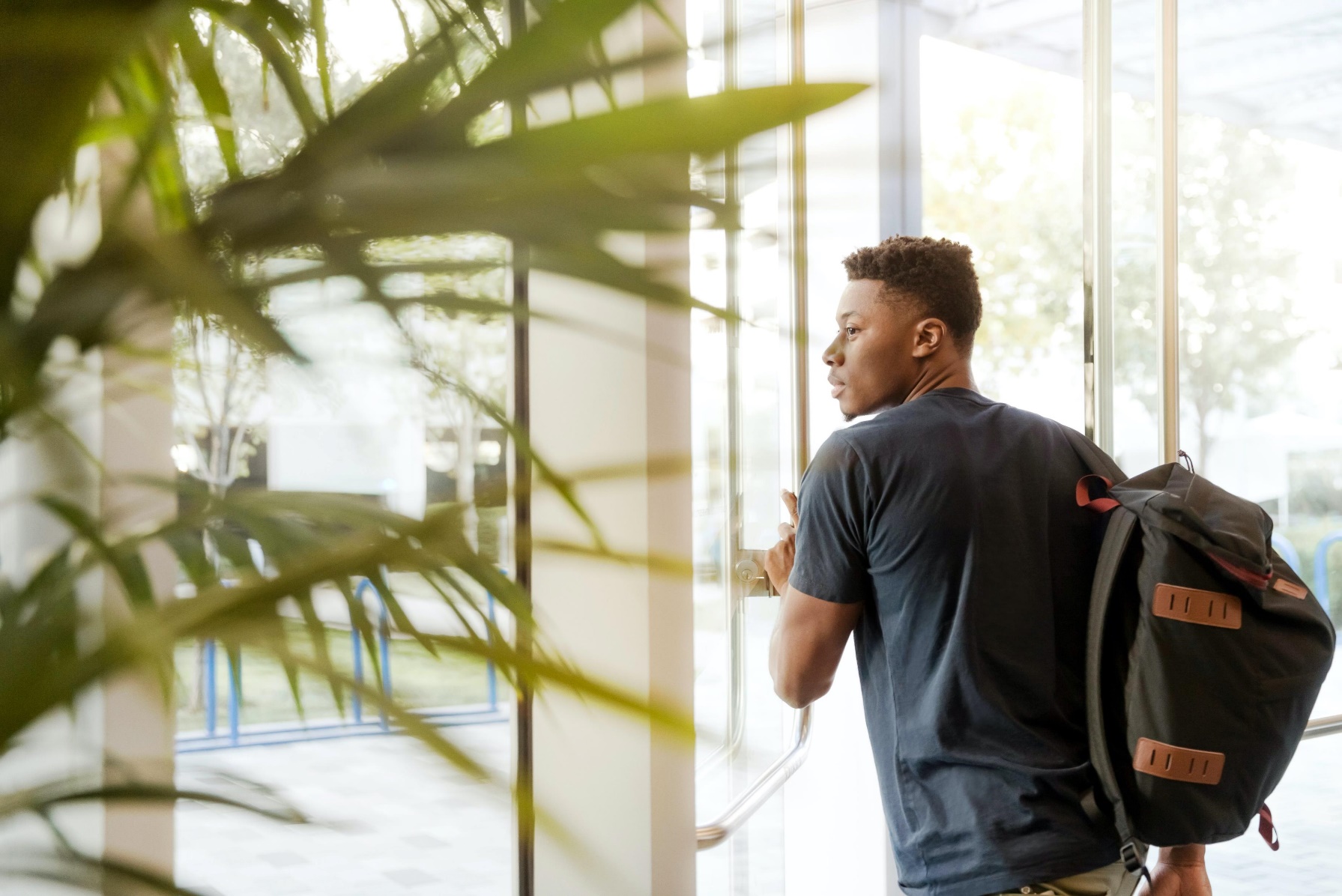 Student Achievement
DIFFERENTIATED SCHOOL SUPPORT FRAMEWORK
Continuous School Improvement
Support and Services
Accountability
Common Language
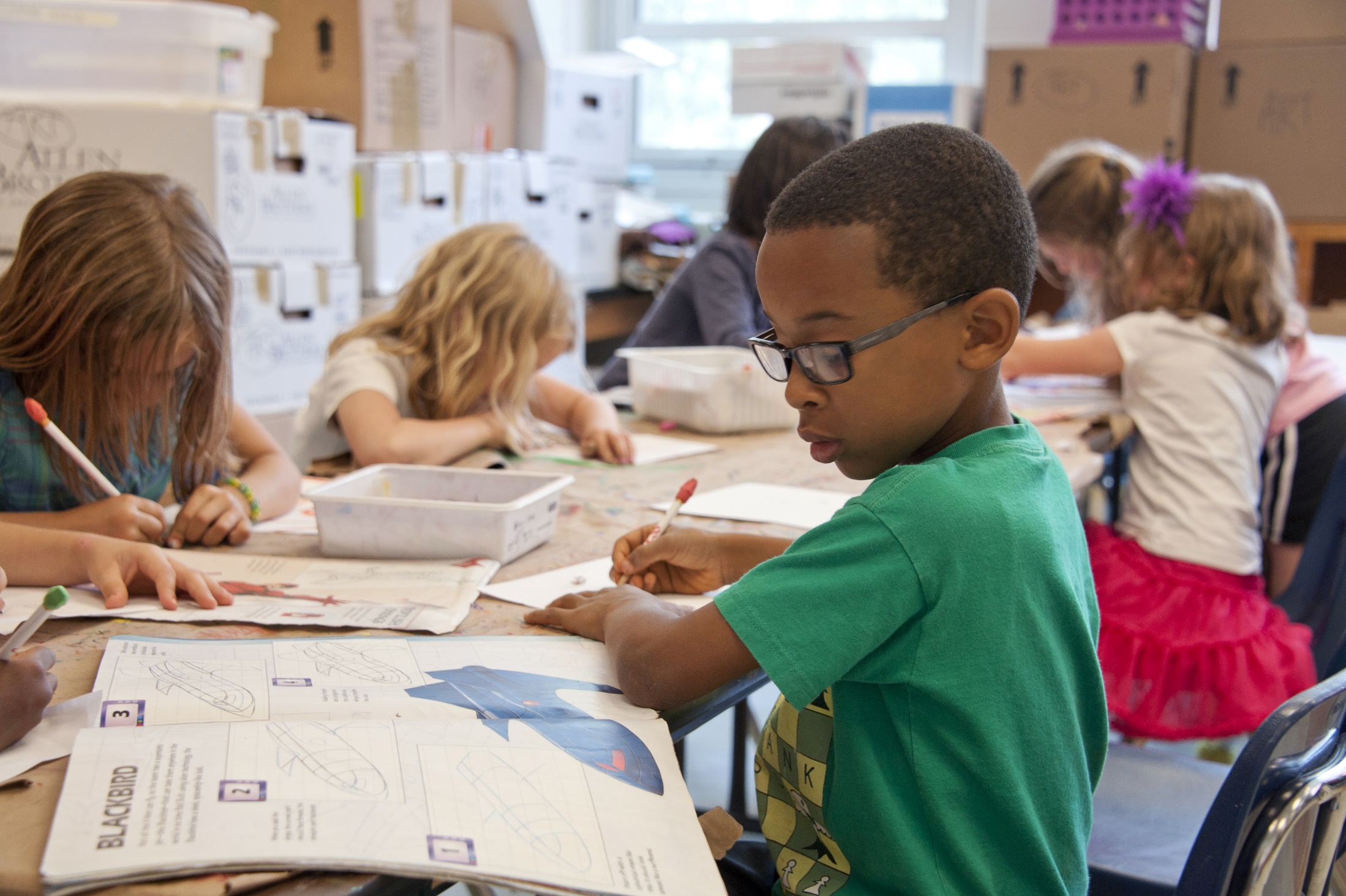 7
Plan
SUPPLEMENTAL SCHOOL PERFORMANCE PLAN
Roll Out
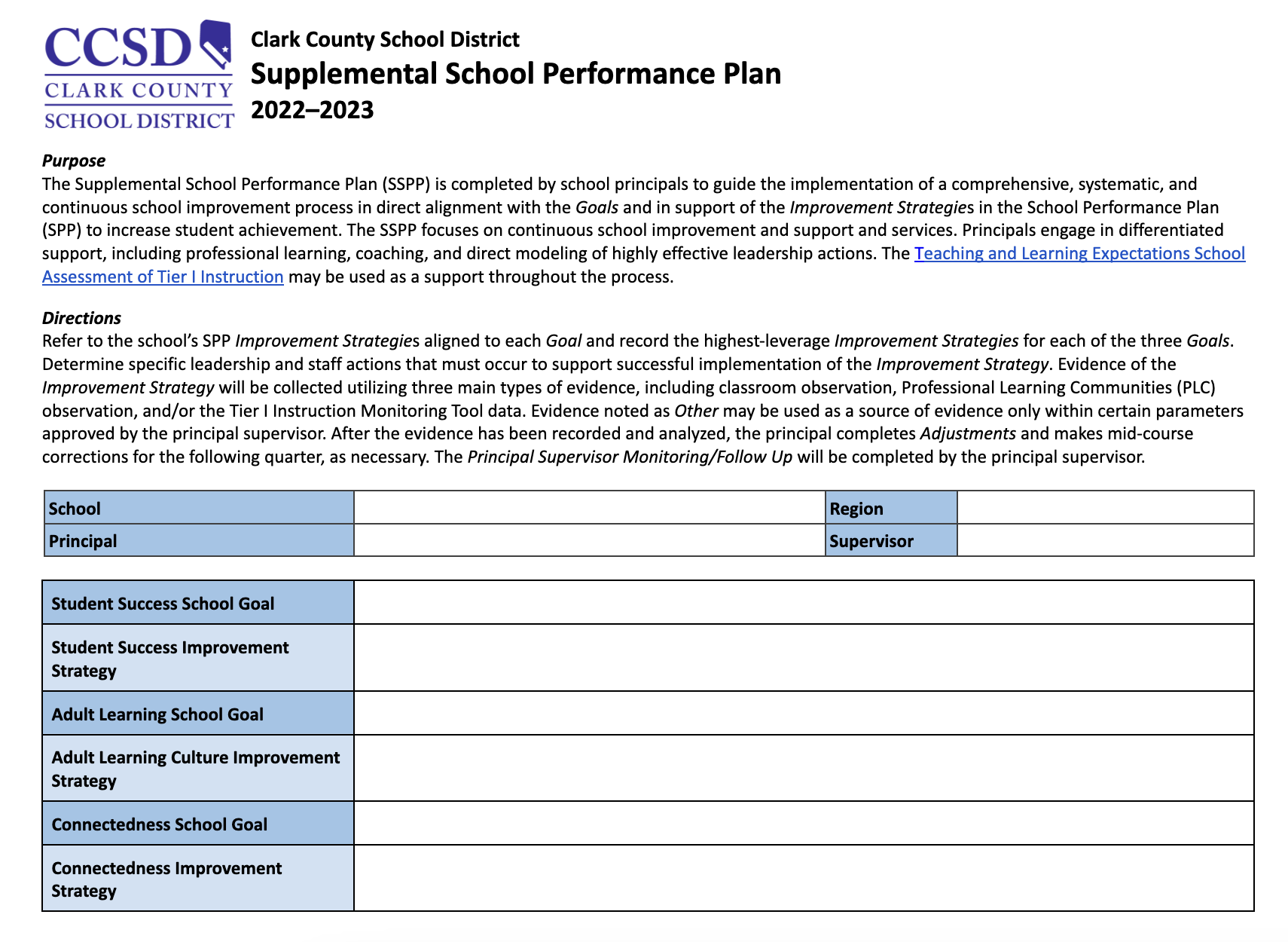 Execute
Monitor and Follow Up
8
Pause and Process
How does this information connect with what you are already doing in your district?
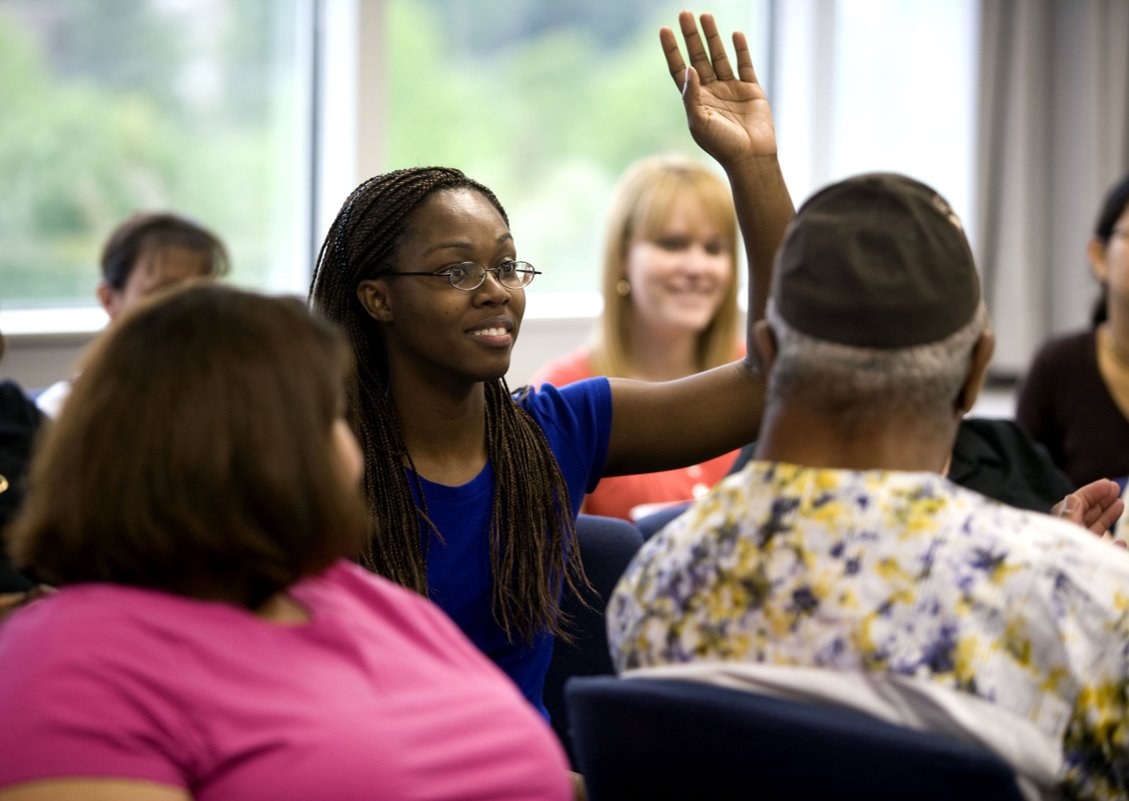 Leveraging Differentiated Support to Build Principal Capacity
High Expectations +
Deep Support = Increased
Success for All Students
[Speaker Notes: Lindsay starts]
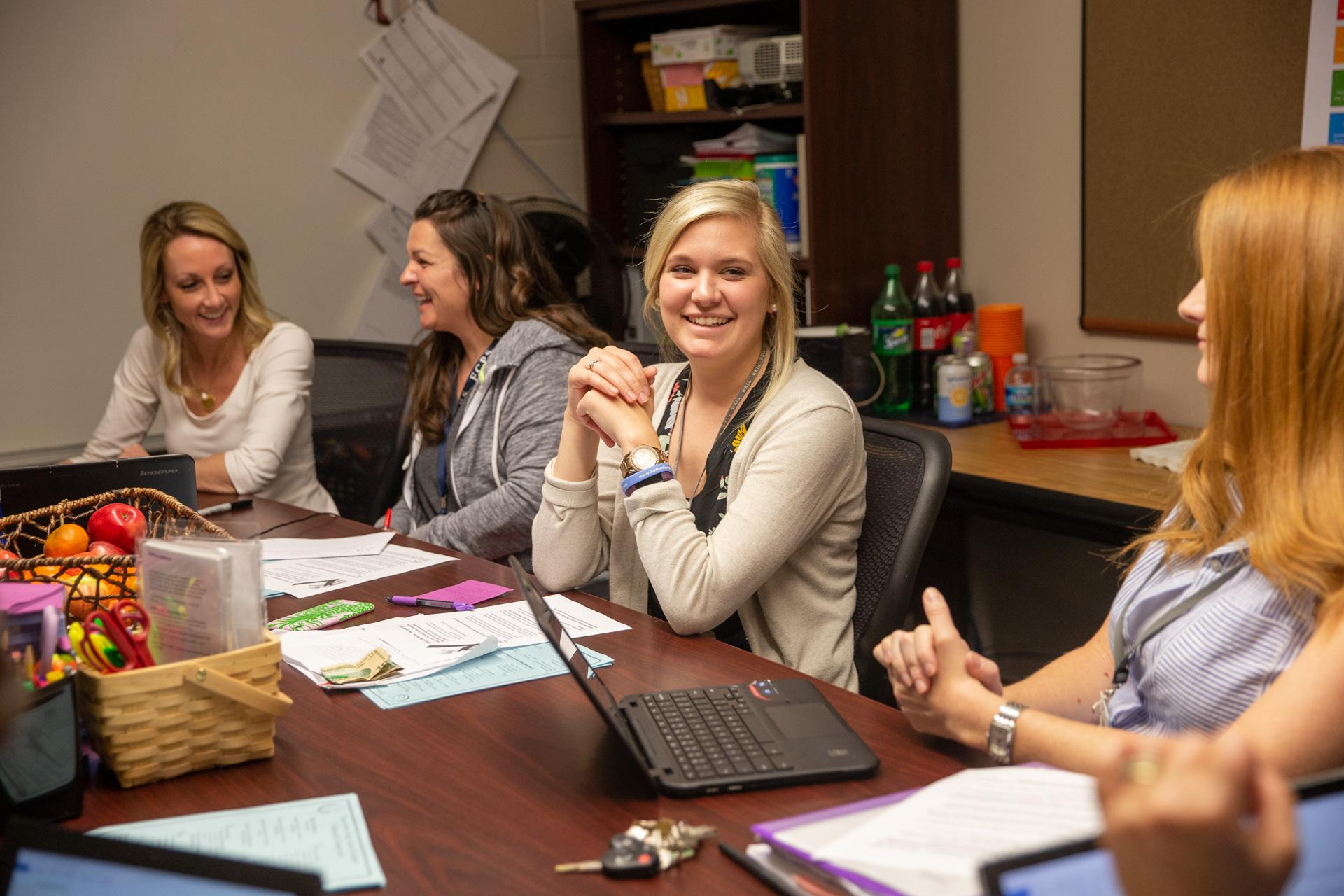 NWEA partnership with CCSD
MAP Growth K-10, MAP Accelerator, MAP Reading Fluency 

District Support 

Region Support Team Coach for each Region 
Aligned to Region and school site needs 
20 schools per coach 
Differentiated
Areas of Support
Academic Content Standards: Understanding and Use
Culture of Data Use
Long Range Professional Learning
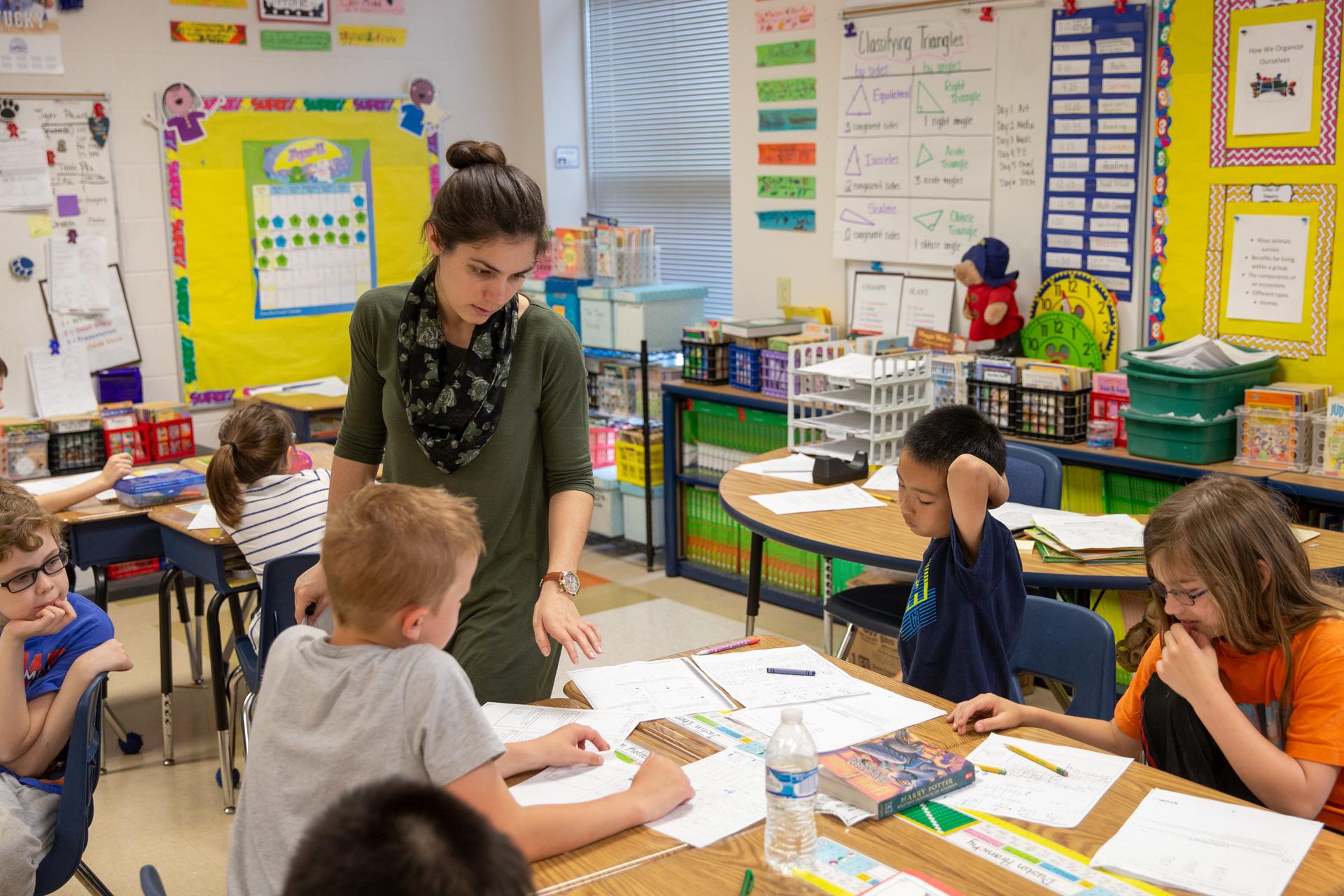 Academic                       Content Standards: Understanding and Use
Supporting PLC design and implementation

Unwrapping standards: modeling, coaching

Examining task alignment to standards

Fostering assessment literacy
[Speaker Notes: Lindsay
Share a specific story/example -one from district, one from school]
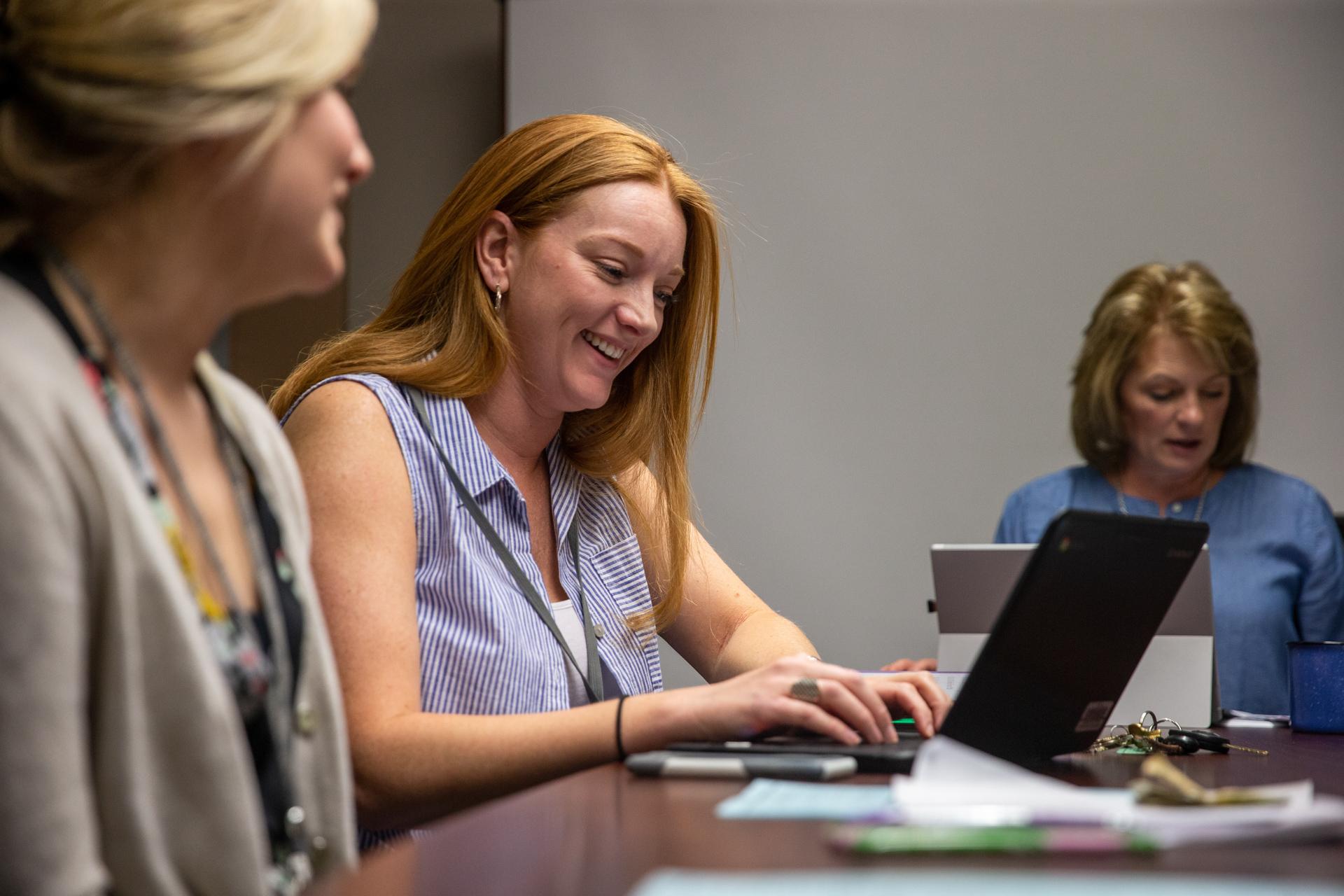 Culture of Data Use
Instructional rounds: direct coaching, peer observations, examining trends to inform professional learning and support

Data use cycles: assessment literacy coaching, informing strategic support using data, fostering a culture of inquiry

Feedback: focused on professional growth areas, centered around informing ongoing support
[Speaker Notes: Lindsay]
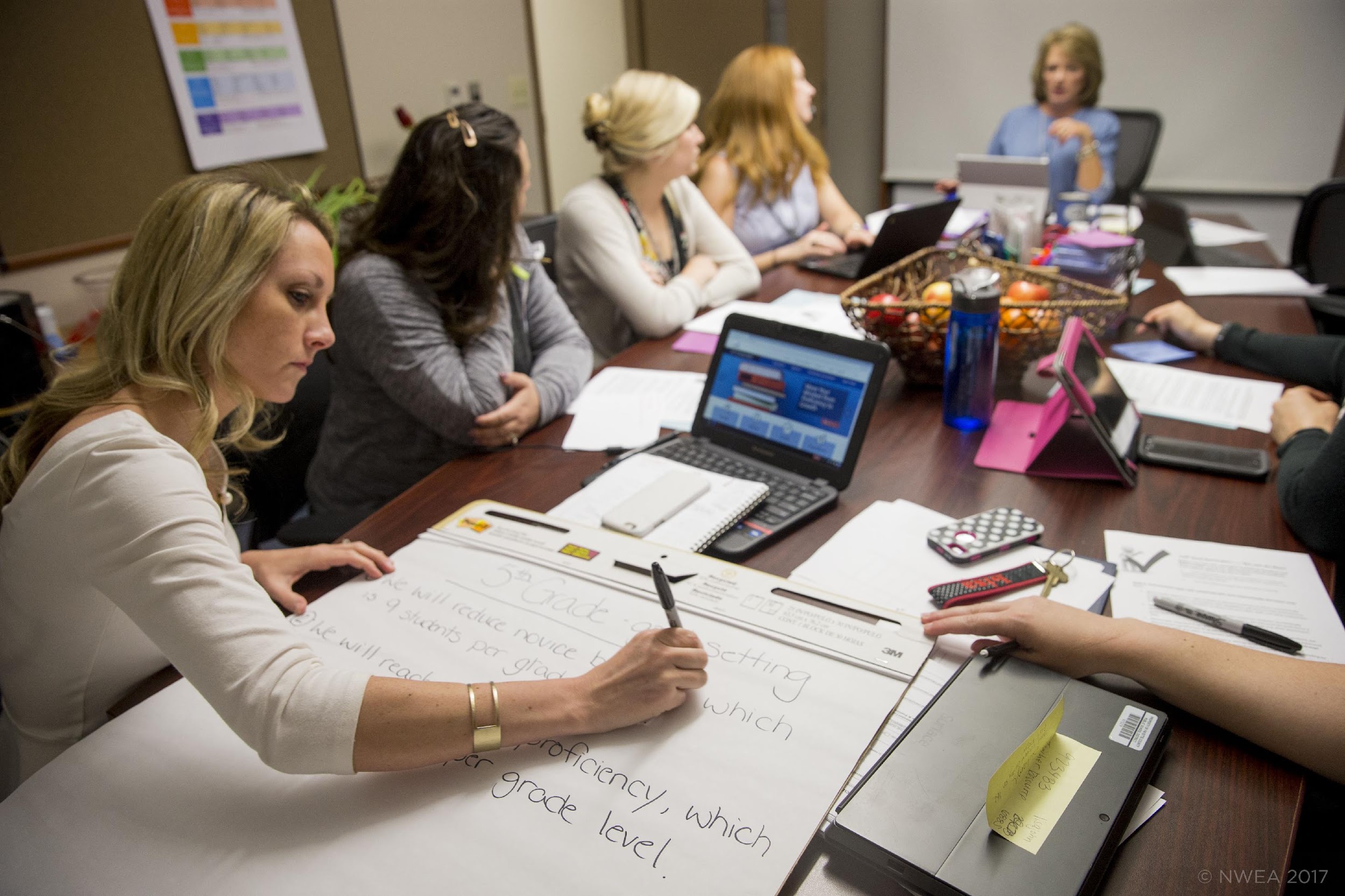 Long-Range Professional Learning
Supporting school sites in aligning needs based on embedded supports 
Serving as a thought-partner with leaders to differentiate support for teachers 
Example: District Professional Learning Initiative
Redelivery 
Context 
Bite-sized 
Applicable
[Speaker Notes: Corbin]
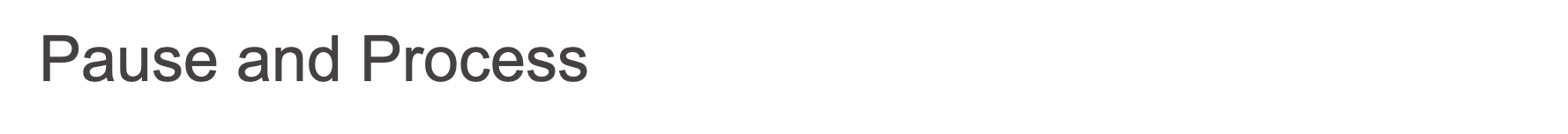 Regarding the design of the differentiated support NWEA provides to schools in CCSD, choose one prompt to respond to with a colleague

•An "Ah Ha" - something you had not thought of before
•An affirmation – something that makes sense, or aligns with your existing knowledge 
•An "I wonder..."
Key Elements of Successful Design
Through-lines of communication at all levels of leadership
Explicit alignment of support to district initiatives - coaches are an “extension” of Region Superintendents and Supervisors
Adapting support of principals to unique scenarios and current reality
Leveraging data for ongoing impact analysis
[Speaker Notes: Corbin & Lindsay start, Deanna continues]
Outcomes & Reflections
Alignment of professional learning for leaders to strategic district initiatives around instructional leadership

High-need school communities receiving comprehensive support to address student opportunity gaps

Laser-like focus on school improvement goals
Considerations for Practice
Application and Implementation
Table Discussion
What are your current priority initiatives in your District?
Where is your District's professional learning focused?
Are there opportunities to enhance alignment across priorities and professional learning?
Thank you!
Dr. Deanna Jaskolski, Region 3 Superintendent
Corbin Edginton, Manager, NWEA Strategic Accounts
Dr. Lindsay Prendergast, Professional Learning Consultant, NWEA